Unemployment
Pub 17 Chapter 12
(Federal 1040-line 19)
11-14-2017
NJ TAX TY2016 v1.0
1
Unemployment
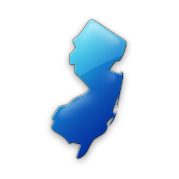 Unemployment is taxable for Federal return
 Unemployment is not taxable in NJ
 TaxSlayer handles automatically
  End-of-year tax statement:
 1099-G Statement for Certain Government Payments
11-14-2017
NJ TAX TY2016 v1.0
2
1099-G for Unemployment
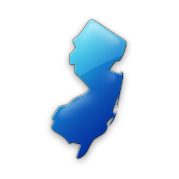 1099-G not mailed to taxpayer; must look up info on NJ Dept. of Labor website
 Site is: http://lwd.state.nj.us/labor/ui/content/1099G.html  OR
 Link from TaxPrep4Free.org Preparer page: NJ Form 1099-G Inquiry (Unemployment)
 Taxpayer must have a user name, password & PIN to view/print 1099-G
11-14-2017
NJ TAX TY2016 v1.0
3